Trust Calibration Maturity Model
for AI Applications and Systems
Scott Steinmetz (presenter), Asmeret Naugle, Matt Sweitzer, Michal Kucer (LANL), Alex Washburne, Paul Schutte
STEEL THREAD, NA-22
Funded by NNSA Office of Defense Nuclear Nonproliferation Research and Development, U.S. Department of Energy
SAND2024-09809C
[Speaker Notes: Hello! I’m Scott Steinmetz and today I’ll be presenting the Trust Calibration Maturity Model for AI Applications and Systems. This work is part of a multi-lab venture called Steel Thread funded by NA-22, and currently is a collaboration between several of us from Sandia as well as some folks from Los Alamos National Lab.]
Bottom line up front
Operationalized into a maturity model
Trust framework for AI systems
2
[Speaker Notes: I’m going to start with a very high level summary. Today I’m presenting the Trust Calibration Maturity Model (or TCMM) which is intended to operationalize applying Trust frameworks for AI by creating a more usable format. The intent here is to facilitate conversations about proposed and existing AI tools, similar to how the TRL system enables a quick shorthand for the stage of a project’s development and deployability.]
Motivation
[Speaker Notes: First I’ll go over the motivation for this and our goal now that we’ve built out the maturity model]
What is Trust?
Trust is the license to operate granted by a user.





i.e. a user will only use a tool so far as they trust that tool.





High performance means nothing if the use is unwilling to use the tool.
Trust literature
4
[Speaker Notes: Let’s start with “what is Trust in an AI system, and why does it matter?

Trust is the license to operate granted by a user. That is, a user will only use a tool so far as they trust that tool. High performance means nothing if the use is unwilling to use the tool.

And this is particularly the case in high consequence settings, which often have more stringent requirements for backing up any result or acting on any result.

I really want to emphasize here that trust is not a binary, it's not a single number.

It's not the full story to say that the more accurate a tool is, the more people trust it, nor the more people necessarily should trust it, depending on the use case and the ways in which it makes mistakes. Rather, trust should be aligned appropriately to the tool, the tool's capabilities, and the task being addressed.

[click]

So at the end of 2023 we surveyed the Trust literature, particularly various models of trust and trust frameworks to understand what AI system characteristics does the field think drives user trust. I’ve dropped in a table on the right showing a breakdown of, across 13 trust models and frameworks, how many models included each factor.

Now, many of these factors have significant overlap with each other, or put another way have highly technical definitions of their separations. To facilitate a more usable set of factors we needed to reduce both the amount of dimensions as well as clarify their separation.]
Trust Framework - Motivation
Developed a “trust framework” in FY23
How can we start to make this actionable?
5
[Speaker Notes: This lead to us developing our own trust framework that focused on how a system’s trustworthiness characteristics impact the end user experience when using that tool… and that experience is what directly drives their trust in the system.

So based on that literature survey, we downselected, combined, and standardized the system characteristic names until we had those shown in this diagram driving trustworthiness: Performance, Transparency, Bias & Robustness, Safety & Security, with Usability affecting the user experience such that trust is ultimately impacted.]
There’s an Xkcd for this
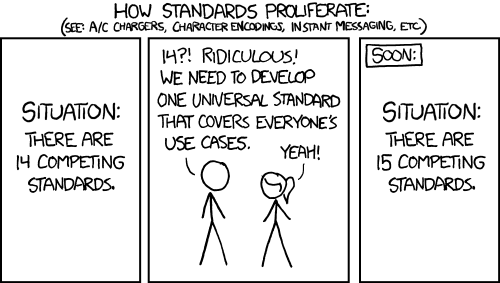 www.xkcd.com/927
6
[Speaker Notes: So, I’m well aware that I’ve just described a literature filled with trust frameworks to which we’ve added another one, but I promise this was a necessary step. Because while many such frameworks exist, they keep being created to fill a still unfulfilled need: how do you make AI tools more trustable in practice? Such that users trust them appropriately, not blindly trusting nor being overly skeptical. 

And this is a complex question which somehow needs to be boiled down to a concrete and actionable system that doesn't require everyone involved to be an expert in AI trustworthiness metrics.]
Maturity Models
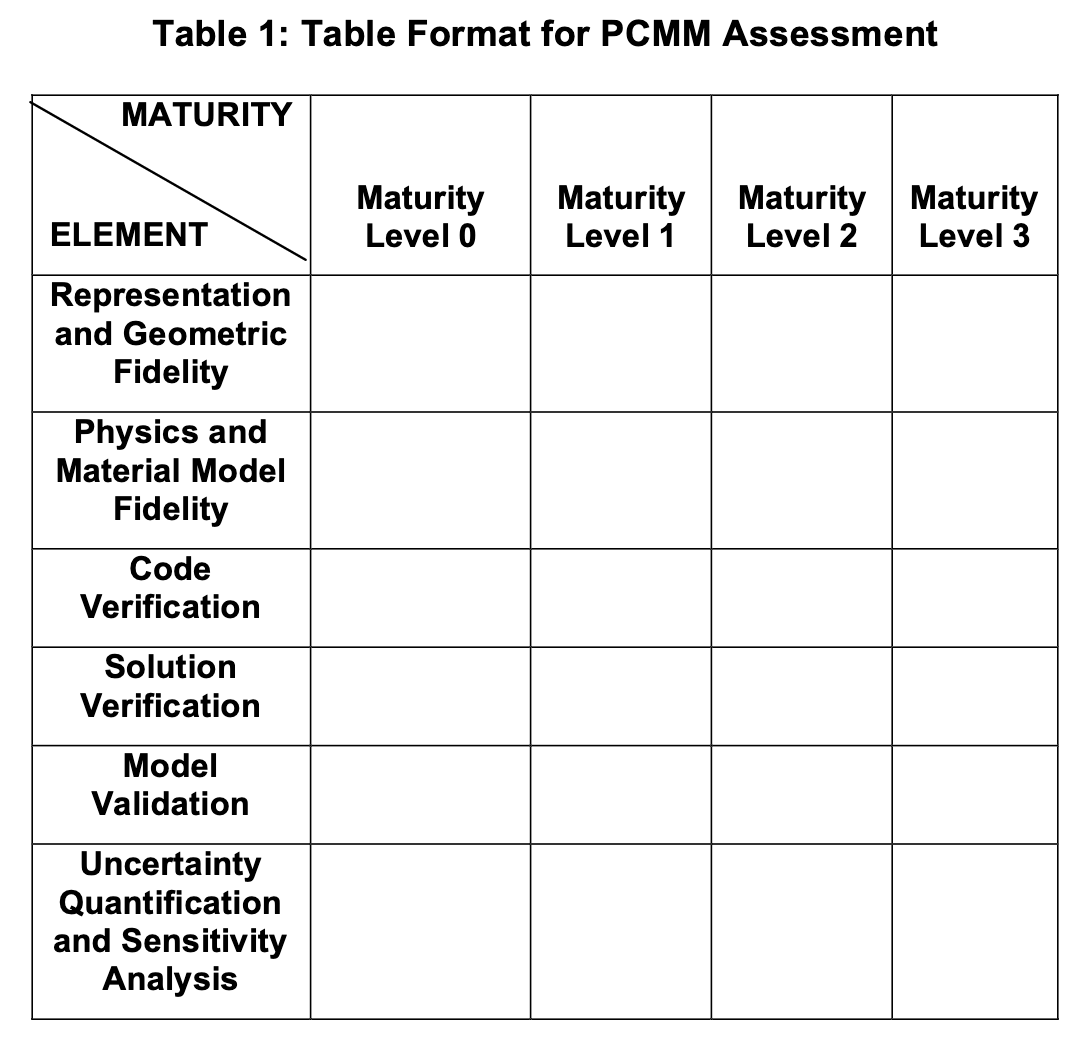 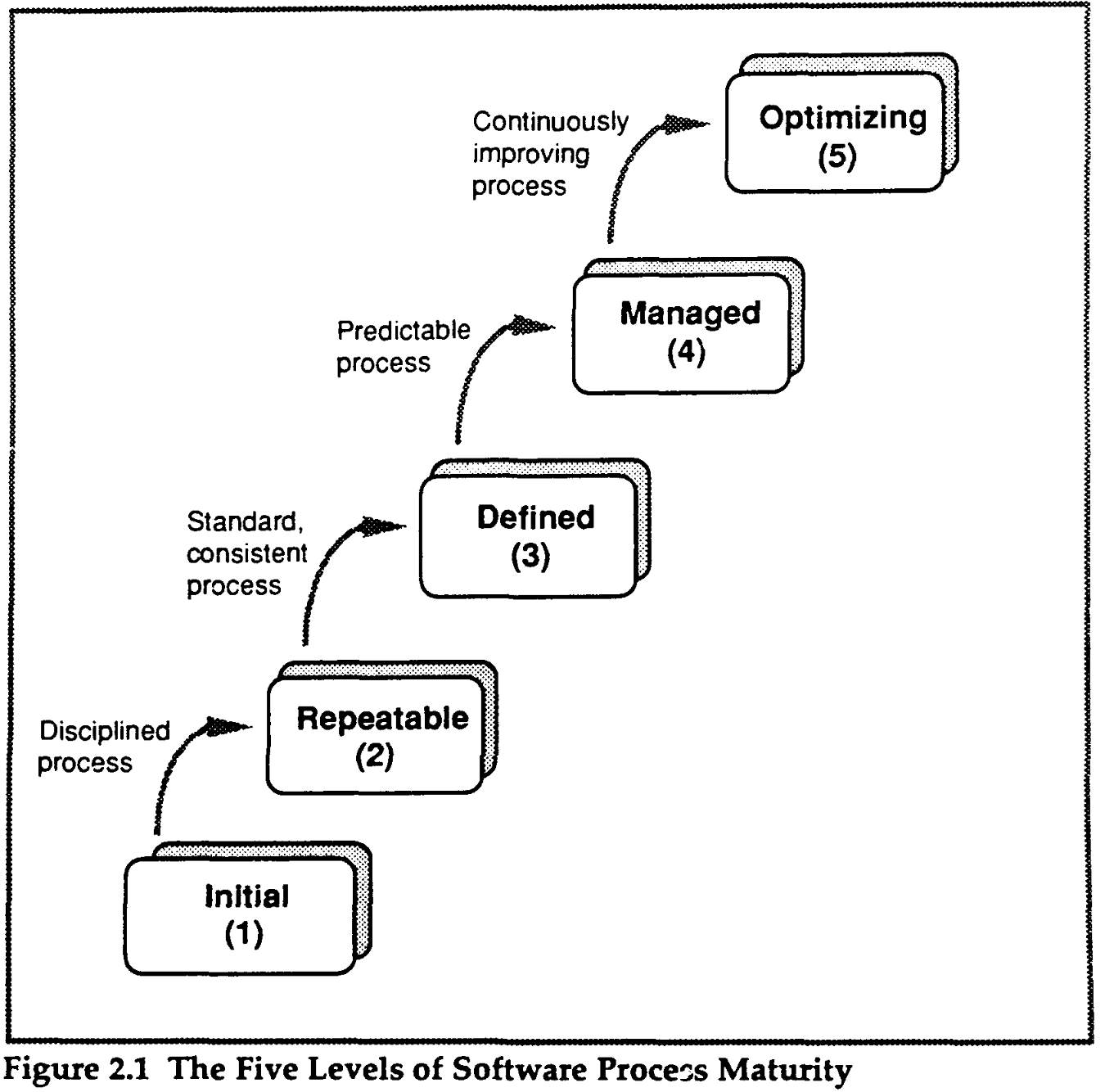 Oberkampf, W. L., Trucano, T. G., & Pilch, M. M. (2007). Predictive Capability Maturity Model for computational modeling and simulation (No. SAND2007-5948). Sandia National Laboratories (SNL), Albuquerque, NM, and Livermore, CA (United States).
Paulk, M. C., Curtis, B., Chrissis, M. B., & Weber, C. V. (1991). Capability maturity model for software (p. 0073). Pittsburgh, PA, USA: Carnegie Mellon University, Software Engineering Institute.
Department of Energy TRLs
7
[Speaker Notes: Maturity models are one way implementation gaps have been closed. Most people are probably most familiar with the TRL system out of these shown here. A common theme across these is that they take complex processes and stages and reduce them into simplistic levels for the purpose of a shared and structured understanding. Such a shared understanding facilitates conversations around project planning, capabilities, and funding.]
Project Goal – Operationalize AI Trust Framework
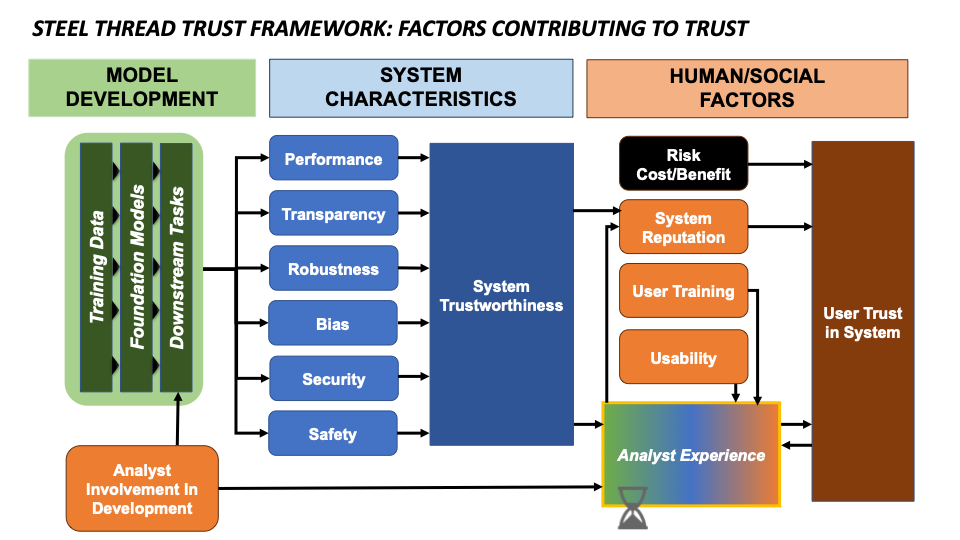 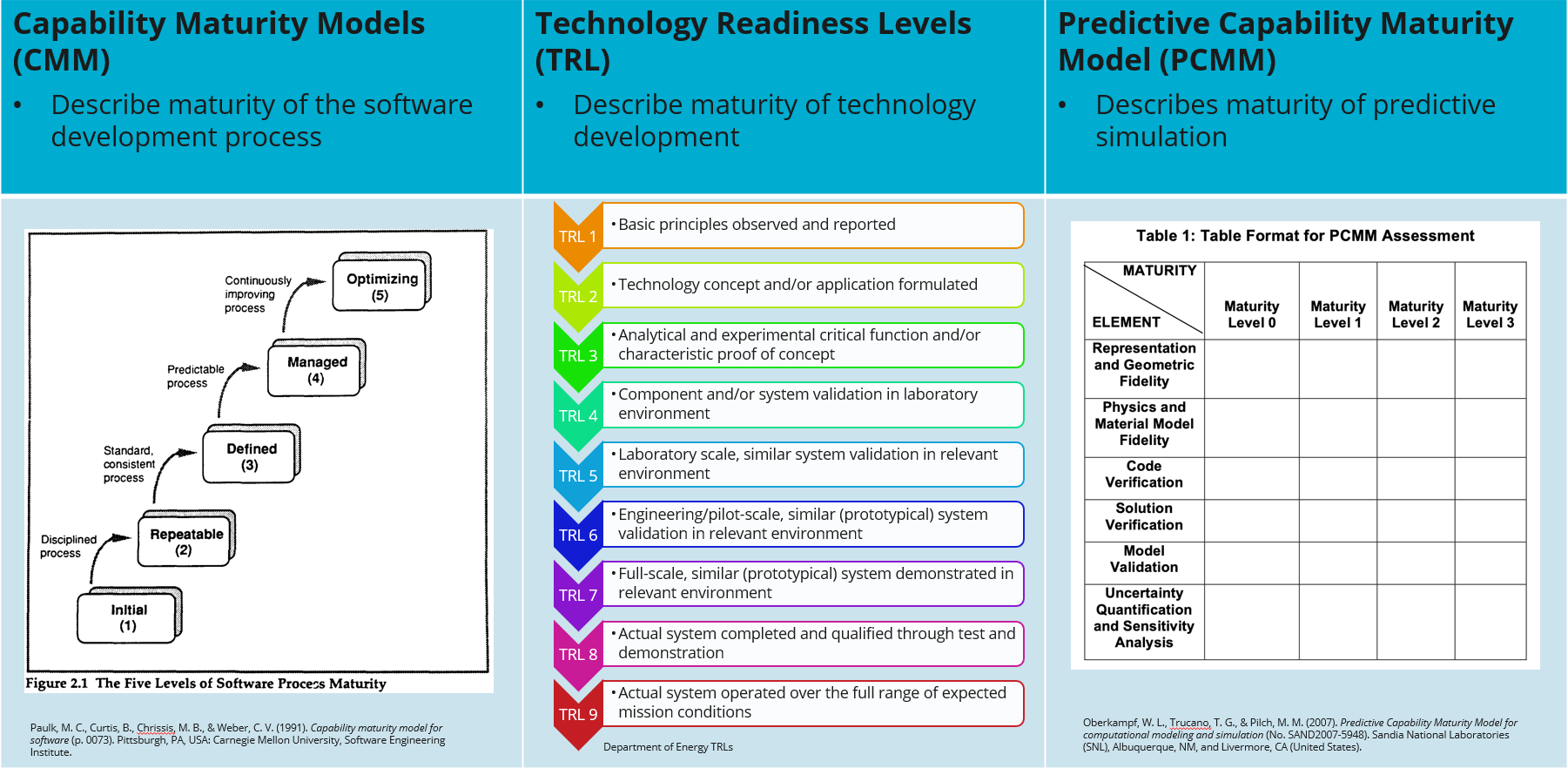 [Speaker Notes: Our goal was to operationalize the trust framework which captured shared dimensions across many in the literature by producing a Trust Calibration Maturity Model.]
Trust Maturity Model Inspiration: PCMM Table & Descriptions
Key elements of evaluating predictive modeling & simulation
Maturity of key elements
Useful descriptions
Oberkampf, W. L., Trucano, T. G., & Pilch, M. M. (2007). Predictive Capability Maturity Model for computational modeling and simulation (No. SAND2007-5948). Sandia National Laboratories (SNL), Albuquerque, NM, and Livermore, CA (United States).
9
[Speaker Notes: We took particular inspiration from the Predictive Capability Maturity Model, which has 4 levels per dimension and bulleted sub-points of each level that an expert user can check off as they are present, while a less expert user can just think about the simplified level interpretations, so what does a level 123 rating mean in a simple takeaway.]
Trust Calibration Maturity Model(TCMM)
[Speaker Notes: Let’s get into the TCMM in detail]
Trust Calibration Maturity Model
Goal: 
Characterize the maturity of trustworthiness metrics for an AI-powered tool on a specific task across key dimensions that drive user trust
Target audience: 
end users
Researchers/developers
program managers and enterprise IT admin

Evaluation depends on task and considers the human-AI team

Emphasis is on calibrated trust – trust is not binary, but should align appropriately to the tool
11
[Speaker Notes: Our goal here was to develop a system capable of characterizing the maturity of trustworthiness metrics for an AI powered tool on a specific task across key dimensions that drive user trust.

And the reason I want to really highlight that this is a scoring per tool, per TASK in that the metrics and methods available depends on the specific model being used, the modality of the various inputs and outputs, and the costs and benefits for that specific task.

A student trying to ask chatGPT some questions for reference while writing an essay might have very different opinions about an answer that's generally correct but off in specific details when compared to a researcher trying to find citations for responding to a reviewers concerns.

Now, our target audience for the trust calibration maturity model is threefold.
The 1st and most straightforward is for end users who can look at a scoring (which is accompanied by the system components that justify the scoring) and get a sense of how much they will be able to calibrate their trust in this model.

The second audience is researchers and developers who are developing and building trustworthy systems. The TCMM provides a way to advertise on a research pitch or in your github readme or HF model card, “HEY! There are reasons to use this tool beyond accuracy numbers!”.

The third is the folks funding research and purchasing applications. Being able to see: once those projects are funded, what capabilities will be available in a more explicit, succinct, and standardized way, or when choosing between several tools that have already been developed to assess what would be best for their user base and their needs.

Again, evaluation depends on the task and considers the human AI team as a whole and as a unit, and the emphasis in this maturity model is on calibrated trust – trust aligned to the tool’s capabilities, what it communicates to the user, and the specific task being performed.]
Trust Calibration Maturity Model - simplified
(Detailed dimension breakdown coming up)
For a target task, e.g. “Jungle bird image classification” or “nuclear science question answering”
12
[Speaker Notes: Here’s the simplified version of the TCMM, which has 5 dimensions. These range from a level 1, which generally means nothing has been done for that dimension, to level 4, which represents the highest levels of maturity. For many tasks generative AI is being currently used for, level 4 on several dimensions is not currently attainable in our estimation.

Performance maturity reflects how well-quantified and understood the performance of the system is for the target task, ranging from performance being unknown, for example on novel or subjective tasks, to having detailed understanding of performance and strong UQ including end user testing to understand the fullness of the impact of the tool on user workflows.

Bias & Robustness maturity reflects the model’s consistency of performance across various dimensions of the input, including social bias, data bias, and input perturbation of various kinds and robustness to noise.

Transparency maturity, often called explainability or interpretability in the literature and sharing overlap with concepts like attribution, reflects the ability for the user to understand or interrogate how an output was produced.

Safety & Security maturity reflects the tool’s protections against user misuse as well as protect against external actor influence.

Finally, usability maturity reflects how easy it is for a user to get an output, and how much mental bandwidth is required to use the tool or make use of the various features.

another point to address here is that each of these dimensions will have overlap with the others and in and in some cases there may have to be a tradeoff.
It may be difficult to have a very intuitive and well targeted metric which gives you transparency into the inner causal mechanisms of a large local language model, right?
You might have a direct tradeoff between the transparency of the model and the security of a model in certain situations and under certain demands.
so there is definitely overlap between these dimensions, but this maturity model is intended as a tool for structured conversation between folks involved in developing projects and tools based on AI and folks using them, funding research, or purchasing a tool.]
How to use the Trust calibration maturity model
Select the software system to score
Rather than thinking of this as grading just the model, think of it as grading the software or codebase handed to the user/customer
E.g. the UI, LLM, analyses, uncertainty metrics, etc 


Selecting a specific target task to score the maturity for 
e.g. Nuclear science question answering


Go through the detailed TCMM table one dimension at a time, starting at level 1 
Check off each inline bullet as they are met 
If all the bullets in a level are met, proceed to the next level and repeat the process
13
[Speaker Notes: Before I go into the detailed dimension breakdown, I want cover the TCMM scoring process:

<bullet 1 & 2>

An AI/ML expert familiar with the system or tool being scored goes through each dimension of the detailed TCMM scoring rubric (Figure 3) independently in relation to a target task. The AI/ML expert determines whether the developed system meets the criteria for each level along each dimension and records the system components which satisfy those criteria. 



This maturity model is in relation to a specific, target task

E.g. “Nuclear science question answering for nonproliferation analysts”

Not for the general trustworthiness of an LLM itself in isolation, though the TCMM could be used for a set of tasks if an application supported those capabilities.]
DimensionCriteria
14
Reminder
This maturity model is in relation to a specific, target task

E.g. “Nuclear science question answering for nonproliferation analysts”

Not for the general trustworthiness of an LLM itself in isolation, though the TCMM could be used for a set of tasks if an application supported those capabilities.
15
Trust Calibration Maturity Model: Performance
16
[Speaker Notes: Highlight the fact that for performance / bias, we are NOT trying to benchmark how good it is, but rather how well-characterized and well-measured it is.

These are pretty qualitative, will need to pin-down towards the specific task, modality, and tool. Will need to customize towards your needs. This is a tool for providing structure in conversations around designing ai systems.]
Trust Calibration Maturity Model: Bias & Robustness
17
Trust Maturity Model: Transparency
18
Trust Calibration Maturity Model: Safety & Security
19
Trust Calibration Maturity Model: Usability
20
Example Usecases
21
[Speaker Notes: Before I go into the detailed version of each of these dimensions, I want to first go over several usecases for the TCMM so you follow the intent here. For the scoring of any specific tool on a specific task, some dimensions or level bullets may not be relevant. This is to be expected, the TCMM is designed as a structured way to make the importance or irrelevance of these aspects of trustworthiness explicit to everyone involved.

---- go on ---

Depending on your project, some dimensions of the TCMM will be pretty obviously a level 1 (e.g. Usability is a 1 unless there’s some sort of GUI in place), and some may be irrelevant to your project (Safety & Security has many sub-bullets that likely are not important to a climate model). This is normal, the TCMM is trying to make explicit where a customer has expectations and where those various expectations are met. Some dimension/level scores are currently not reachable based on the state of the field (e.g. Transparency 4) for most models and tasks.]
TCMM Example usecases
Communicate maturity of a tool’s trustworthiness to a user
Adapted from Oberkampf, W. L., Trucano, T. G., & Pilch, M. M. (2007). Predictive Capability Maturity Model for computational modeling and simulation (No. SAND2007-5948). Sandia National Laboratories (SNL), Albuquerque, NM, and Livermore, CA (United States).
22
[Speaker Notes: The first, most straightforward use of the TCMM is for an end user]
TCMM Example usecases
Identify trust needs for a tool, facilitate conversation around development
Adapted from Oberkampf, W. L., Trucano, T. G., & Pilch, M. M. (2007). Predictive Capability Maturity Model for computational modeling and simulation (No. SAND2007-5948). Sandia National Laboratories (SNL), Albuquerque, NM, and Livermore, CA (United States).
23
TCMM Example usecases
Identify tools/metrics and research needs
24
Exampleratings
25
Example rating – chatgpt on nuclear science QA
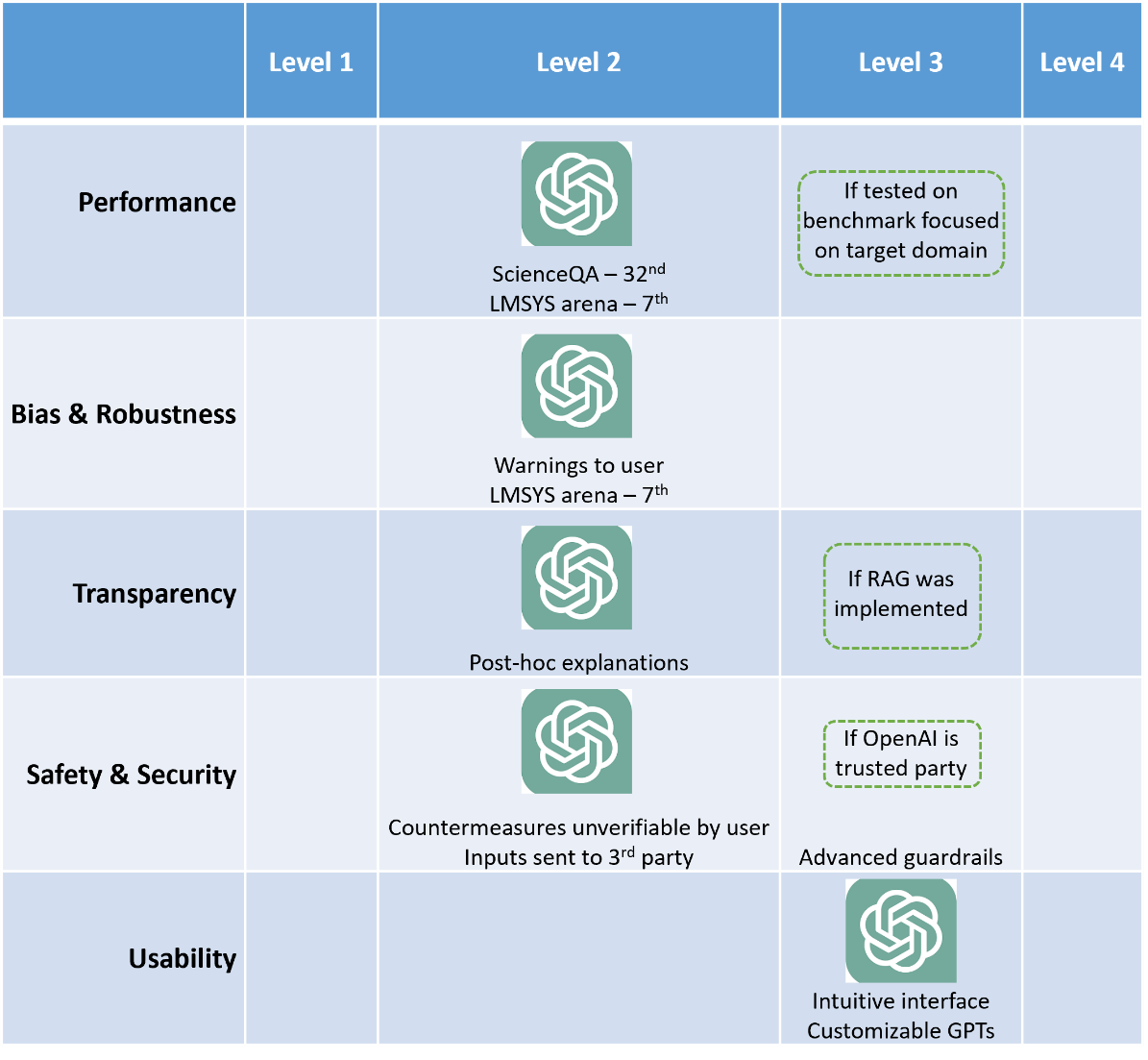 26
Example - LLaMA 3.1 405B-Instruct for Code Generation
(local implementation)
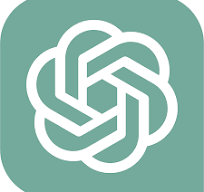 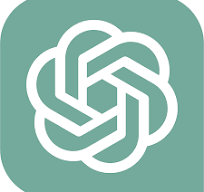 Open research, not guaranteed
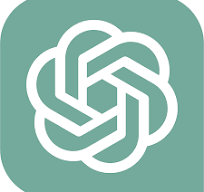 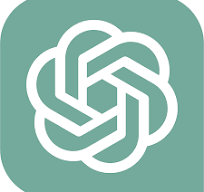 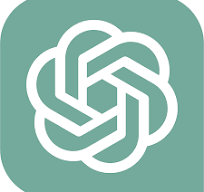 27
Thank you!
Questions?
28